Modernizing the National Spatial Reference System



Dru Smith
NSRS Modernization Manager


NOAA’s National Geodetic Survey
December 14, 2016
AGU Fall Meeting, San Francisco
NGS Ten Year Plan 2013-2023
Goal 2: Modernize and Improve the National Spatial Reference System.

Objective 1:	Replace NAD 83
Objective 2:	Replace NAVD 88
Objective 3:	Re-invent Bluebooking
Objective 4:	Fix the Toolkit
Objective 5:	Better Surveying
December 14, 2016
AGU Fall Meeting, San Francisco
[Speaker Notes: Potential outline and speaker assignments; can be adjusted as needed.]
What will be replaced in 2022
What’s being replaced:
	Horizontal			Vertical
NAD 83(2011)
NAD 83(PA11) 
NAD 83(MA11)
NAVD 88
PRVD 02
VIVD09
ASVD02
NMVD03
GUVD04
IGLD 85
Heights
Latitude
Longitude
Ellipsoid Height
State Plane Coordinates
December 14, 2016
AGU Fall Meeting, San Francisco
Replacing the NAD 83’s
Three plate-(pseudo)fixed frames will be replaced with four plate-fixed reference frames
N. Amer., Pacific, Mariana, Caribbean(new!)
Remove long-standing non-geocentricity of NAD 83 frames
All four : identical to IGSxx at a TBD epoch
2020.00?
All four : differ from IGSxx by plate rotation only
Updated Euler Pole determination for rigid plate only
December 14, 2016
AGU Fall Meeting, San Francisco
NAD 83’s non-geocentricity
Earth’s Surface
fNAD83 – fIGSxx 
lNAD83 – lIGSxx 
hNAD83 – hIGSxx 
      all vary 
smoothly by latitude 
and longitude
hNAD83
hIGSxx
same
GRS-80
ellipsoid
IGSxx origin
~2.2 m
NAD 83 origin
December 14, 2016
AGU Fall Meeting, San Francisco
Fixed-Epoch Transformation NAD 83 to “2022”
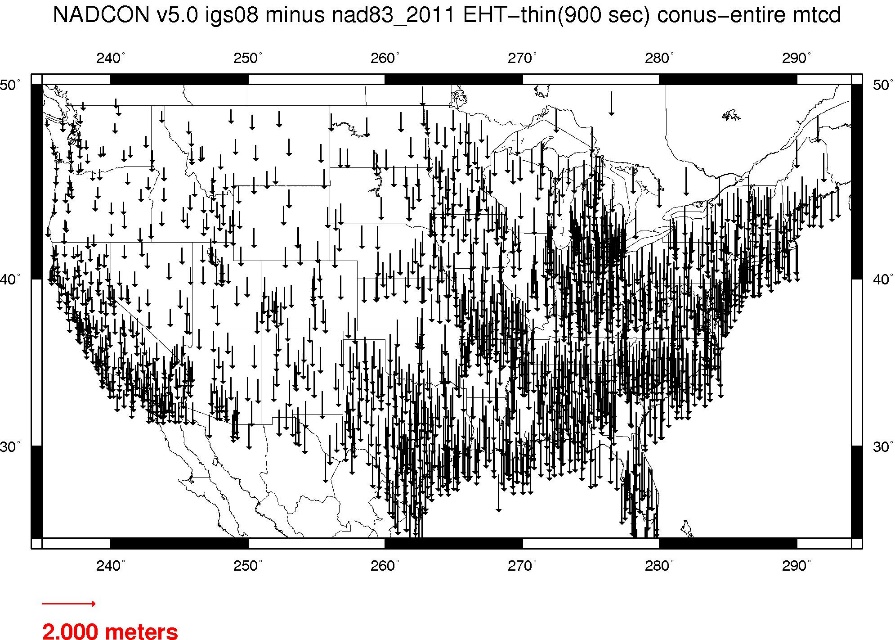 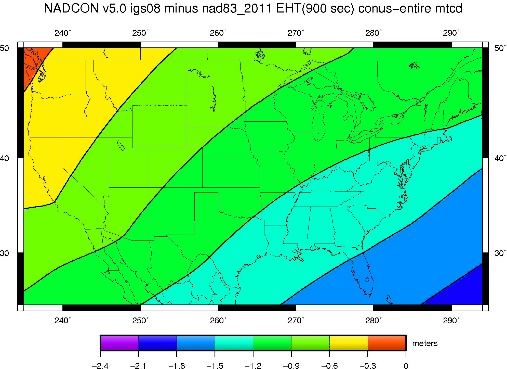 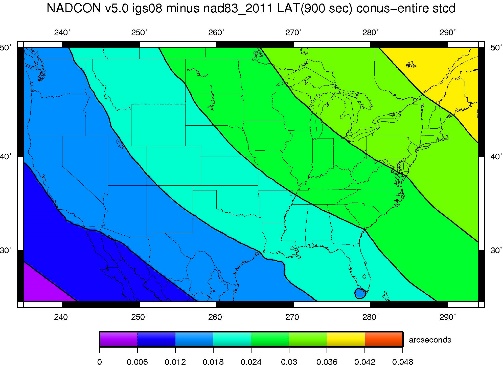 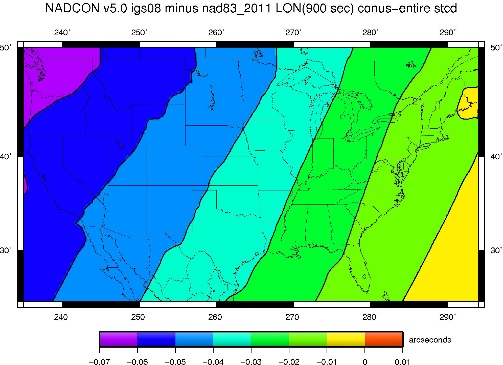 December 14, 2016
AGU Fall Meeting, San Francisco
Frame is rigid and fixed to rigid part of plate
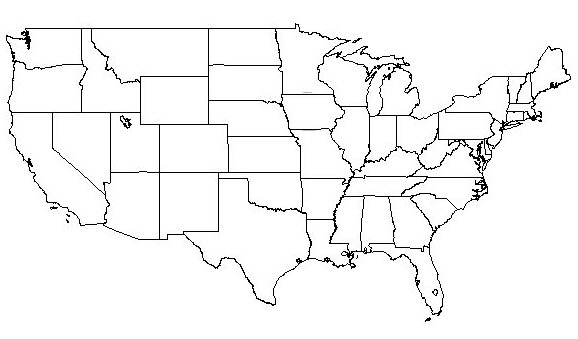 Non-rigid 
(deformation) 
area
December 14, 2016
AGU Fall Meeting, San Francisco
Coordinates over time
Point on deforming part of plate
Point on rigid part of plate
l
l
t
t
December 14, 2016
AGU Fall Meeting, San Francisco
Coordinates over time
Point on deforming part of plate
Point on rigid part of plate
l
l
t
t
December 14, 2016
AGU Fall Meeting, San Francisco
Coordinates over time
Point on deforming part of plate
Point on rigid part of plate
l
l
t
t
December 14, 2016
AGU Fall Meeting, San Francisco
Coordinates over time
Point on deforming part of plate
Point on rigid part of plate
l
l
t
t
December 14, 2016
AGU Fall Meeting, San Francisco
Replacing NAVD 88 (et al)
December 14, 2016
AGU Fall Meeting, San Francisco
Why isn’t NAVD 88 good
enough anymore?
Earth’s
Surface
H (NAVD 88)
H
NAVD 88 reference level
The Geoid
Errors in NAVD 88 :  ~50 cm average, 
                                  100 cm CONUS tilt, 
                                  1-2 meters average in Alaska
                                   NO tracking
December 14, 2016
AGU Fall Meeting, San Francisco
[Speaker Notes: This slide shows what NGS now knows about the error in NAVD 88 itself.  Using a continental geoid computed from the GRACE satellite, a bias and tilt in NAVD 88 has been computed using GPS derived ellipsoid heights on NAVD 88 bench marks.  These are now known errors that exist in all NAVD 88 bench marks.  This datum realization error, relative to the geoid, is over and above the errors from marks moving.]
Why isn’t NAVD 88 good
enough anymore?
Approximate level of geoid mismatch known to exist in the NAVD 88 zero surface:
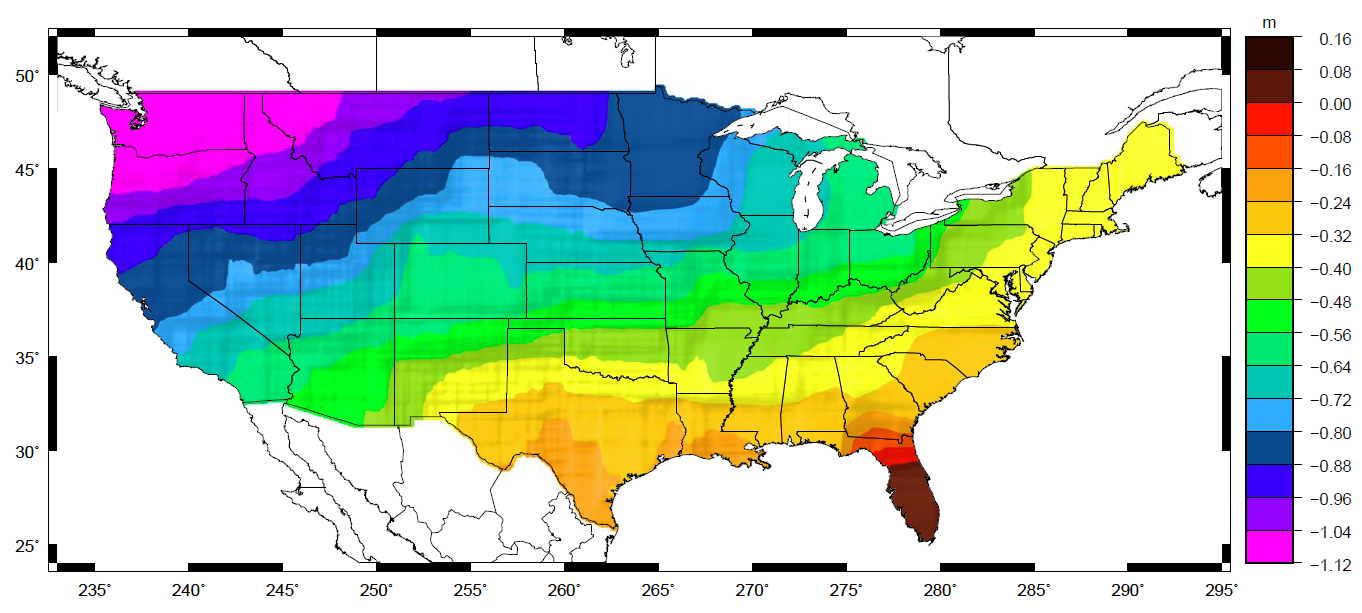 December 14, 2016
AGU Fall Meeting, San Francisco
[Speaker Notes: This map reflects the sort of height changes that users could expect if NAVD 88 were replaced with a geoid-based vertical datum.  
This is only a large scale approximation and should not be used as an absolute guide.  Each benchmark might have its own level
Of mismatch, say from uplift or subsidence, not captured by this broad brush.

Also, this is the difference between the zero level of NAVD 88 and the actual geoid.  The difference between NAD 83 ellipsoid heights and
ITRF/GRS-80 ellipsoid heights has NO influence on this graph and should not be part of the story.

Updated October 2010]
Replacing NAVD 88 (et al)
Replacing leveling based datums with a gravimetric geoid model
NAVD 88 (orthometric heights) and IGLD 85 (dynamic heights) are co-defined based on the same leveling-based geopotential numbers
Based on an improved gravity field model from airborne surveys (GRAV-D)
Foundation:  New SHM of geopotential
Spin off geoid, DoV, gravity, etc information to GNSS receiver surveys
Geoid will be time-dependent
December 14, 2016
AGU Fall Meeting, San Francisco
Gravimetric Geoid Span
December 14, 2016
AGU Fall Meeting, San Francisco
Time Dependency of Geoid
Deglaciation
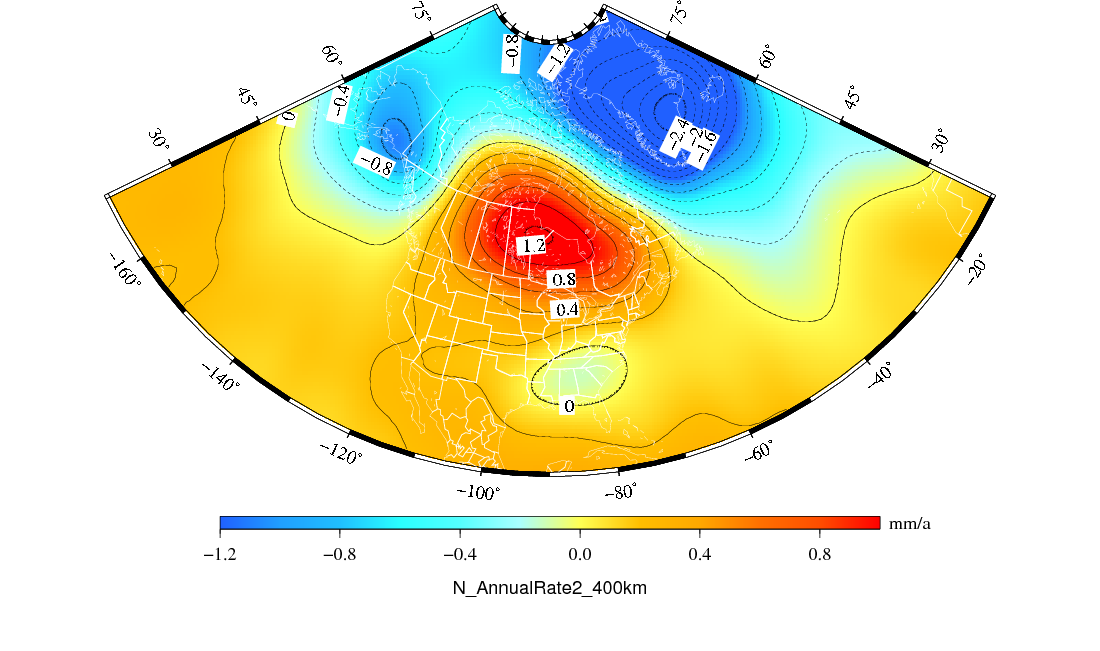 The solution represents the effect due to total mass changes.  

The solution uses a 400-km Gaussian filter.
Glacial Isostatic
Adjustment
Drought
December 14, 2016
AGU Fall Meeting, San Francisco
Summary:  The NSRS in 2022…
Four semi-dynamic reference frames

Geoid/GPS based vertical datum

All data will be time tagged

All coordinates will come from GNSS surveys
December 14, 2016
AGU Fall Meeting, San Francisco
Questions?
December 14, 2016
AGU Fall Meeting, San Francisco
Thank you!
December 14, 2016
AGU Fall Meeting, San Francisco